Region 3 Meeting – Micro Volunteering and the R3 Cookbook | 10 AUG
Ottawa, Canada | 11–13 AUG
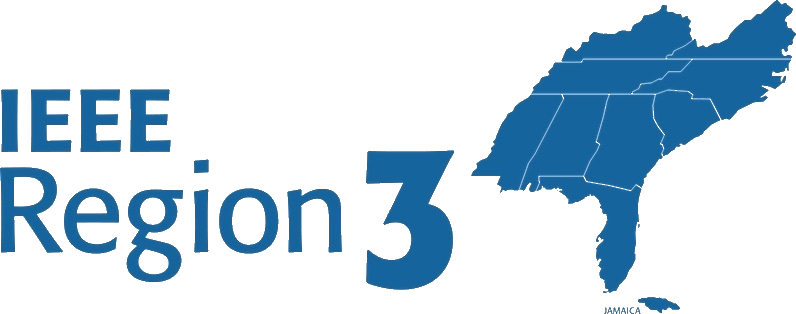 Solving a problem
We have overloaded volunteers
We have volunteers who could do a little work . . . if it is easy and quick
Your Sections (and local Society Chapters) need to hold frequent technical meetings to remain viable
We always seem to be “recreating the  wheel” for planning meetings

Solution?
2
Micro Volunteering
Whaaaaat?  Volunteering a microprocessor?

It is:
Exercising Systems Engineering practices
Deconstructing the Section activities into the smallest possible, doable tasks
Try to not overwhelm/scare away volunteers
3
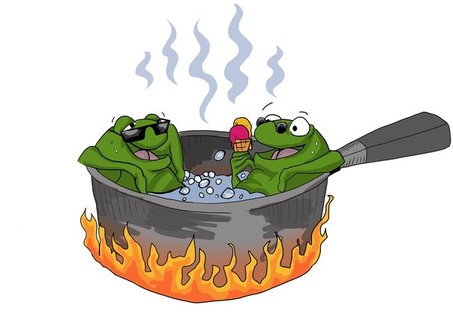 Click to add text
4
Keep it Simple, Sections! (KISS)
EVERYBODY can follow a recipe to cook, right?
Let’s make a Section Planning Cookbook!
This will change a bit from Sections-to-Section, but we can provide a template that others can modify quickly.

But wait – we ALREADY have this cookbook
https://r3.ieee.org/volunteer-tools/region-3-tools-for-sections-processes-steps-for-organizing-activities/
5
Lots of step-by-step processes (checklists)
Steps_for_Awards_Dinner-V1.0.docx
Steps_for_Conducting_a_Half-day_Technical_Workshop-V1.0.docx
Steps_for_Engaging_Members-V1.0.docx
Steps_for_Excom_Meeting_at_a_Company-V1.0.docx
Steps_for_Excom_Meeting_at_a_Restaurant-V1.0.docx
Steps_for_Full-Day_Tech_Family_Activity-V1.0.docx
Steps_for_Full-Day_Workshop-V1.0.docx
Steps_for_Full-Day_Social_Event-V1.0.docx
Steps_for_Half-Day_Social-V1.0.docx
Steps_for_IEEE_Tour-V1.0.docx
Steps_for_Providing_Members_for_a_Judging_Activity-V1.0.docx
Steps_for_Technical_Meeting_at_a_Restaurant-V1.0.docx
Steps_for_Technical_Meeting_Company-V1.0.docx
6
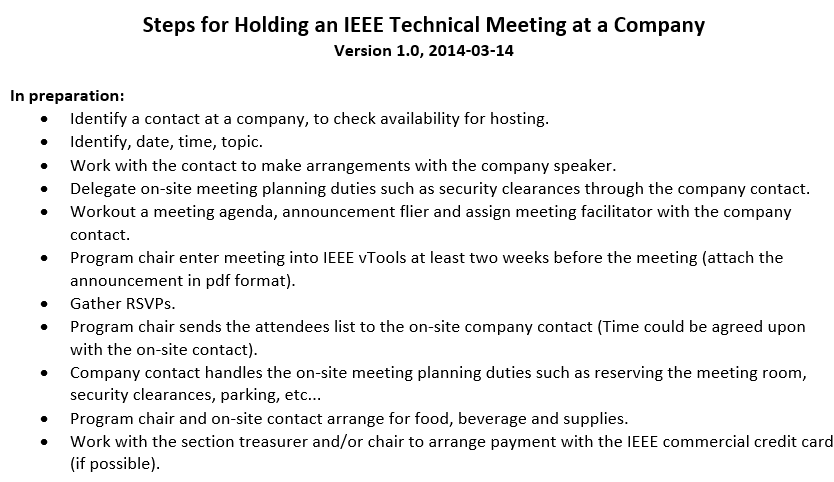 7
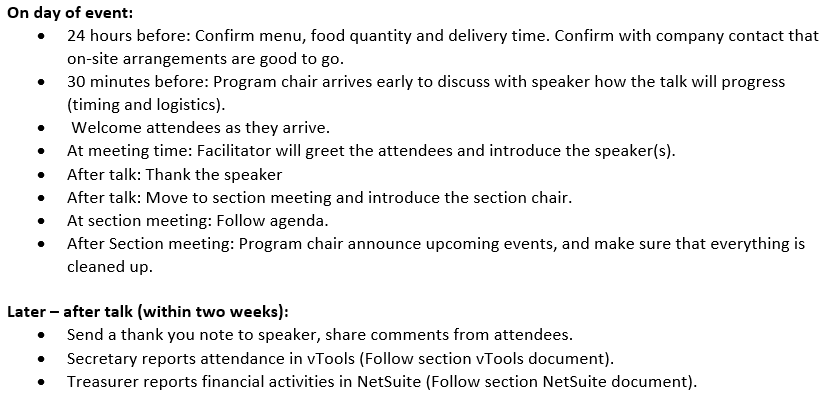 8
History
These “recipes” were written by volunteers during the Region Meeting at 2014 SoutheastCon (thanks Mary Ellen!)
They were edited by a few volunteers, then zipped and made available to Region Volunteers.
Later they were added to the Region 3 Website.
Volunteer Tools -> Region 3 Tools for Sections – Processes/Steps for Organizing Activities
9
But, some are missing . . .
Organizing a WebEx Technical Meeting
Organizing a WebEx Professional Development Meeting
Organizing a WebEx Technical Panel Session
Form and Mentor a FIRST team
Holding a Technical Meeting with an IEEE Society Distinguished Speaker
Touring a Remote Company – Transportation
Organizing a “display booth” at a Local Mall
How to examine your Sections database (OU Analytics) for new members and past officers.
10
Bigger problem . . .
These are old – they were written in 2014 and many need updating.
They are not well known by our volunteers – but now you know!
Discussion/request:
Who can help organize updating these?
Who can help update any these?
Who can help us create new ones?
11